Creation vs Science
Evolution
Change in heritable traits of biological organisms over generations due to:
Natural Selection, Mutations, Gene Flow, and Genetic Drift.
Evolution
Microevolution- evolutionary change within a species or small group of organisms, especially over a short period.
Macroevolution-major evolutionary change. The term applies mainly to the evolution of whole taxonomic groups over long periods of time.
Evolution
Three Principles
The geological time scale must be supported 
A species cannot rapidly evolve, but to genetically evolve they must breed the modification into their offspring
For natural genetics to continue to improve there must be an extinction of the parent species
Evolution
Sir Charles Lyell
Principles of Geology
Originally believed the Earth to be 1.6 Billion years old
Evolution
Earth agreed upon in the 20th Century to be 4.5 Billion years old
Verified by Radiometric Dating
Evolution
Robert Lee
“Continuing use of the method depends on a 'fix-it-as-we-go' approach, allowing for contamination here, fractionation here, and calibration whenever possible. It should be no surprise, then, that fully half of the dates are rejected.”
Reminder
Scientist use what to verify Radiometric Dating?
Reminder
Geological Time Scale
Scientist use what to verify Radiometric Dating?
Reminder
Geological Time Scale
Scientist use what to verify Radiometric Dating?
Scientist use what to verify the Geological time scale?
Reminder
Geological Time Scale

Radiometric Dating
Scientist use what to verify Radiometric Dating?
Scientist use what to verify the Geological time scale?
Problems Along the Way
Problems Along the Way
Geological Column depicted wrong
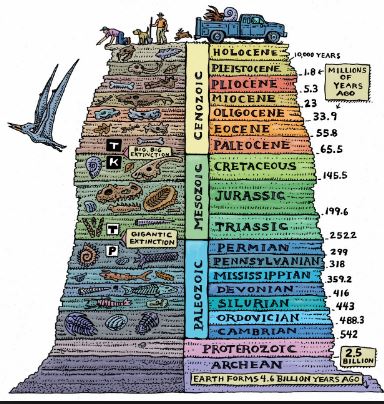 Problems Along the Way
Fossils dates don’t line up
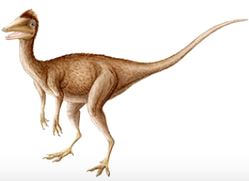 Evolution
Three Principles
The geological time scale must be supported
Evolution
Question/Comments?
Evolution
Three Principles
2. A species cannot rapidly evolve, but to genetically evolve they must breed the modification into their offspring
Dawkins: Growing up in the Universe
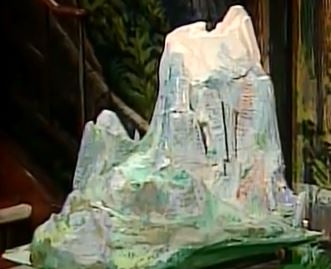 Richard Dawkins
Individuals don’t climb mount improbable its lineages groups of animals, species that climb it and they do it in evolutionary time. They and their descendants and their descendants, descendants. They do it by going through extremely large number of generations and we do have the time for an extremely large number of generations because we have the geological time at our disposal.
Richard Dawkins
Individuals don’t climb mount improbable its lineages groups of animals, species that climb it and they do it in evolutionary time. They and their descendants and their descendants, descendants. They do it by going through extremely large number of generations and we do have the time for an extremely large number of generations because we have the geological time at our disposal.
Evolution
Individual species are born higher on the mountain but do not themselves climb it.
Problems Along the Way
DNA matches between species are made to fit.
Problems Along the Way
Lack of aging dinosaurs
Evolution
Question/Comments?
Evolution
Three Principles
3. For natural genetics to continue to improve there must be an extinction of the parent species
Charles Darwin
Published ‘The Origin of Species’ 1859
Student and friend of Sir Charles Lyell
Darwin: The Origin of Species
Natural selection acts solely through the preservation of variations in some way advantageous, which consequently endure. But as from the high geometrical powers of increase of all organic beings, each area is already fully stocked with inhabitants, it follows that as each selected and favored form increases in number, so will the less favored forms decrease and become rare. Rarity, as geology tells us, is the precursor to extinction.
Darwin: The Origin of Species
… [R]are species will be less quickly modified or improved within any given period, and they will consequently be beaten in the race for life by the modified descendants of the commoner species.
Natural Selection
Problems Along the Way
Where are the modifications
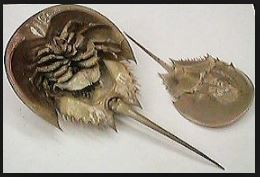 Problems Along the Way
Artistic pictures are used for gaps
Evolution
Question/Comments?
Evolution
Three Principles
The geological time scale must be supported 
A species cannot rapidly evolve, but to genetically evolve they must breed the modification into their offspring
For natural genetics to continue to improve there must be an extinction of the parent species
Creation vs Science
Robert Hazen’s Evolution of Earth
Where did the water come from?
Bryan Greene
Water is so vital to our survival, but strangely enough, we don’t know the first thing about it—literally the first.
Bryan Greene
… Here’s the part we think we understand well: Just shy of a trillionth of a trillionth of a second after the Big Bang, the energy that sparked the outward swelling of space transmuted into a hot, uniform bath of particles.
Bryan Greene
Water is so vital to our survival, but strangely enough, we don’t know the first thing about it—literally the first.
Microscopic Evolution
More than 3.6 billion years ago, a major transition was made on Earth whereby a dilute, swirling cauldron of simple chemical soup made a critical step towards creating the building blocks of life. The simple chemicals became amino acids, the fundamental building blocks of more complicated protein molecules. These proteins then somehow came together to form a single, primitive cell.
Microscopic Evolution
Microscopic Evolution
Microscopic Evolution